BODAS DE ORO DE SOR ANA LOURDES SOHORA MOSEPA, 26/12/2015
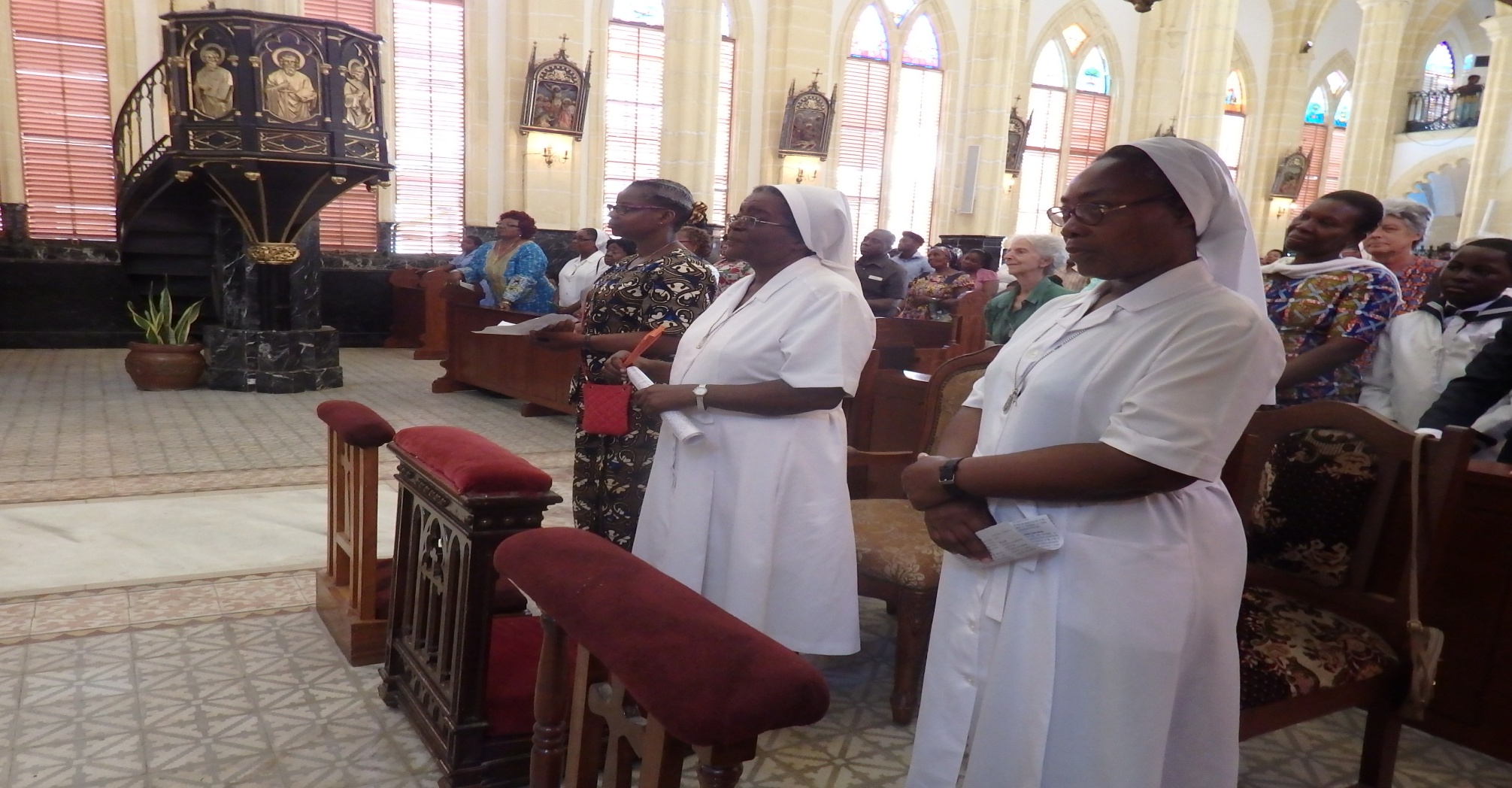 GRACIAS SEÑOR POR ESTAR AQUÍ, POR HACERTE PRESENTE
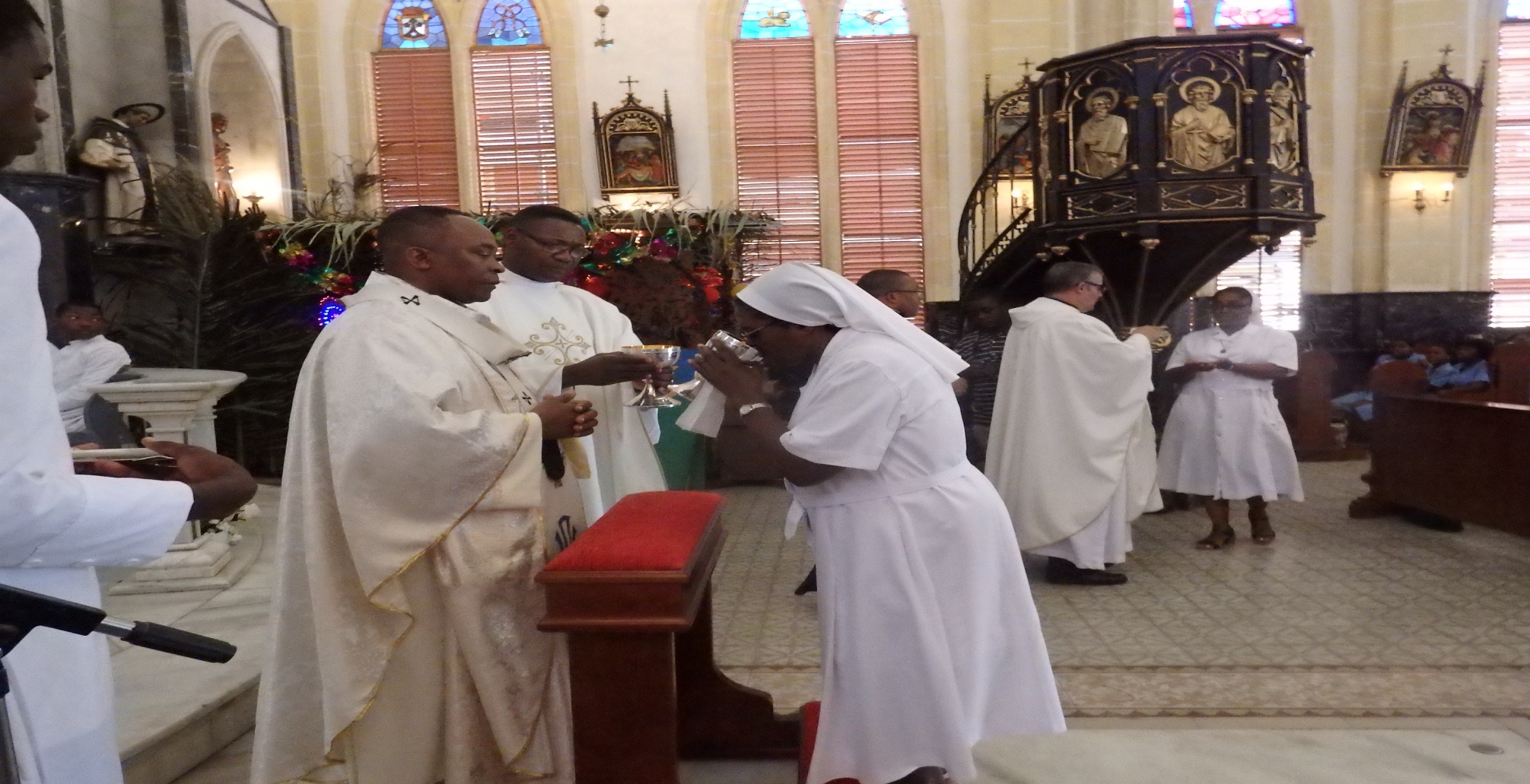 TODA MI VIDA TE BENDECIRÉ, SEÑOR. Sal. 62, 1
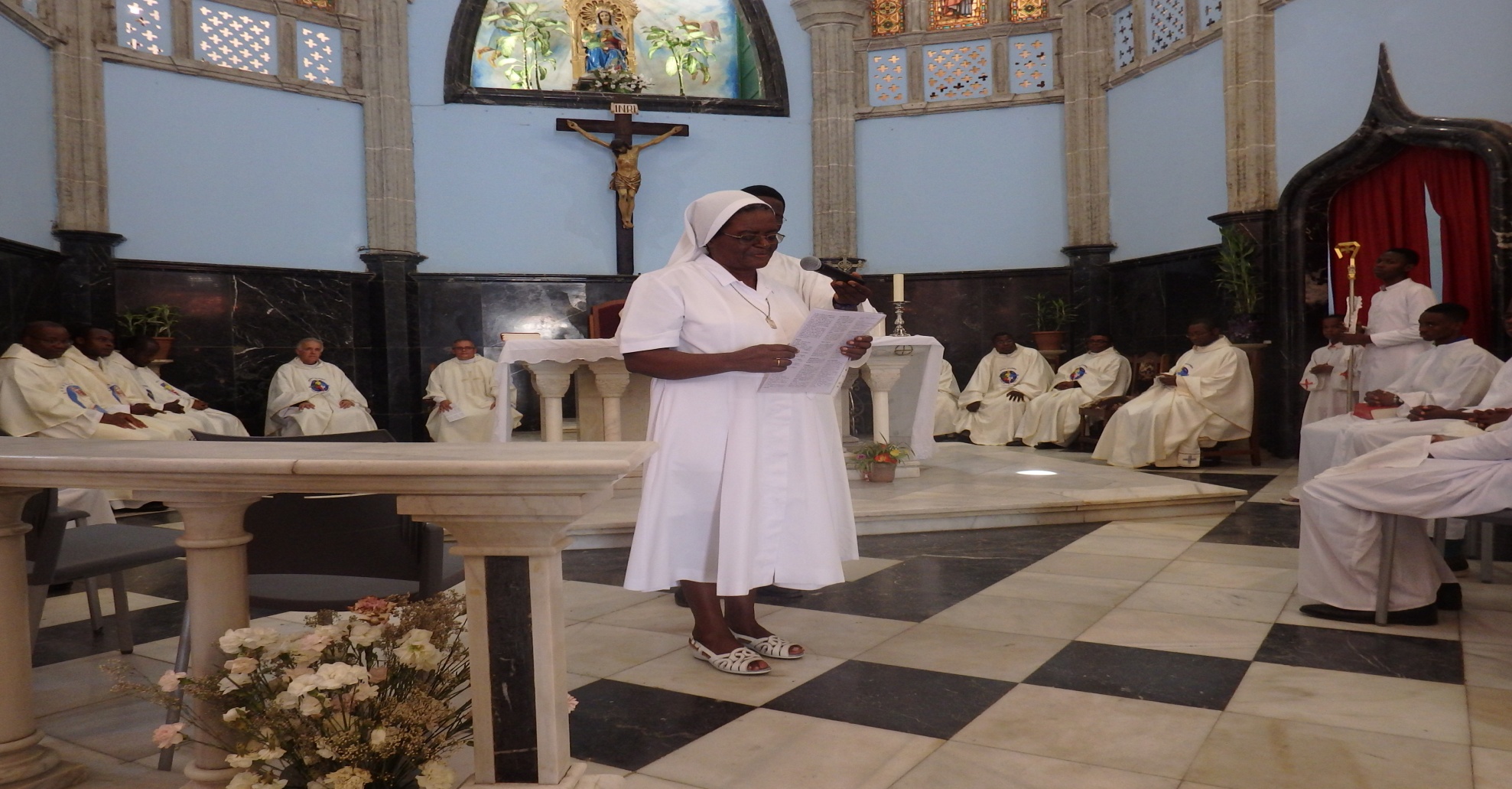 DIOS HA SIDO EL PILAR DE MI VOCACIÓN, A ÉL LA GLORIA
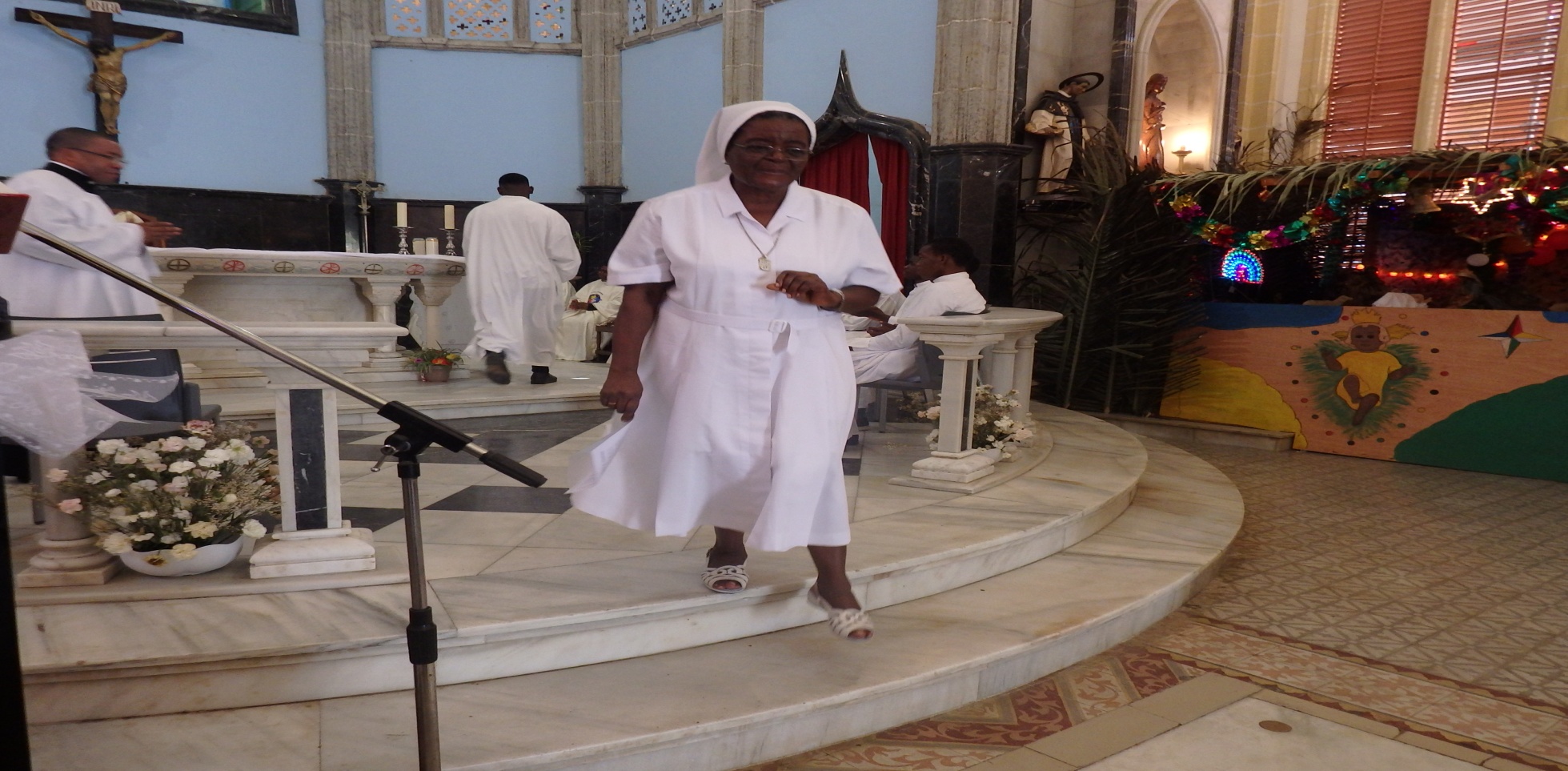 LA COMUNIDAD ME HA AYUDADO A SER FIEL AL SEÑOR
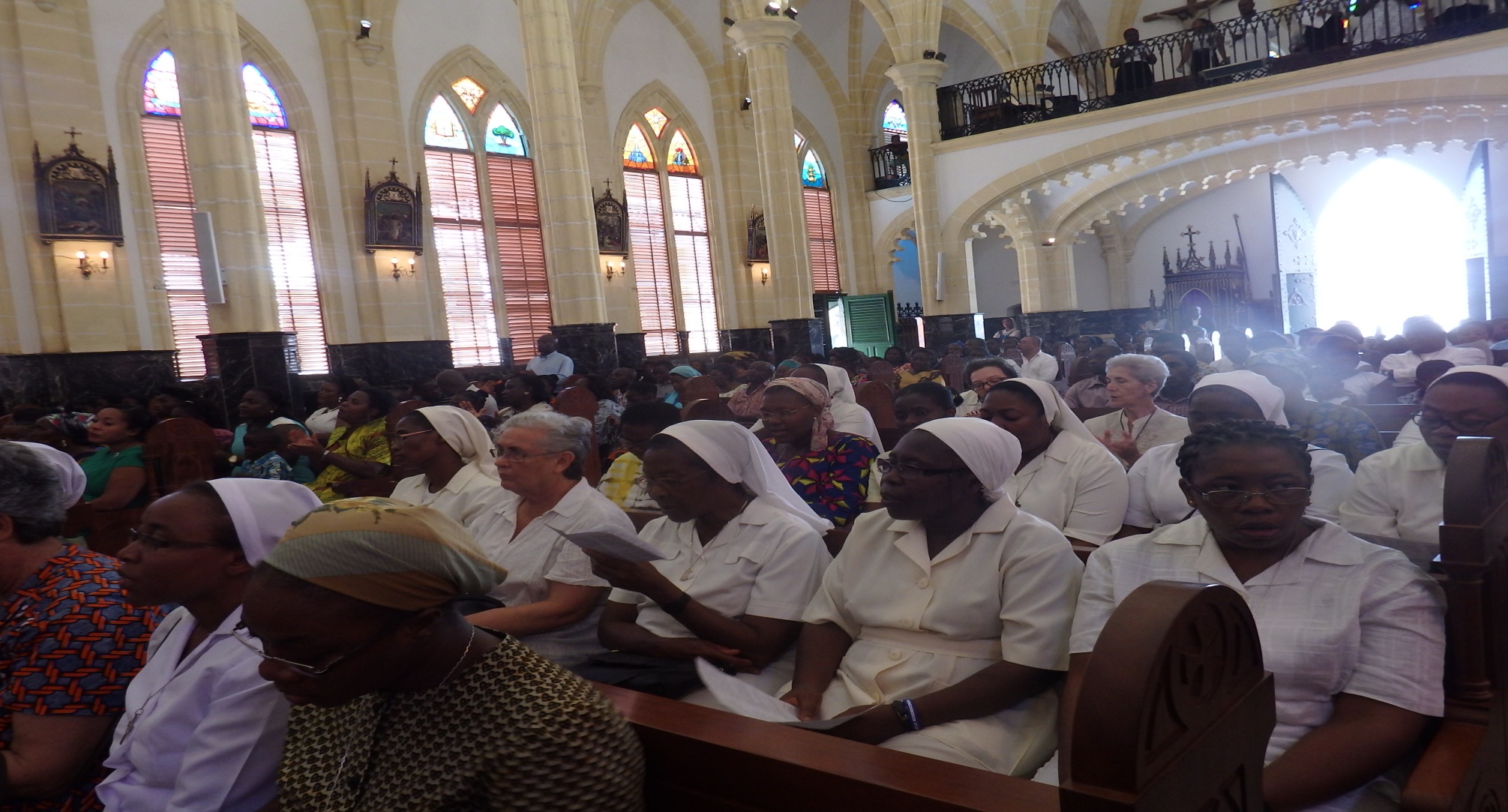 LA FAMILIA ME HA ACOMPAÑADO EN CADA MOMENTO
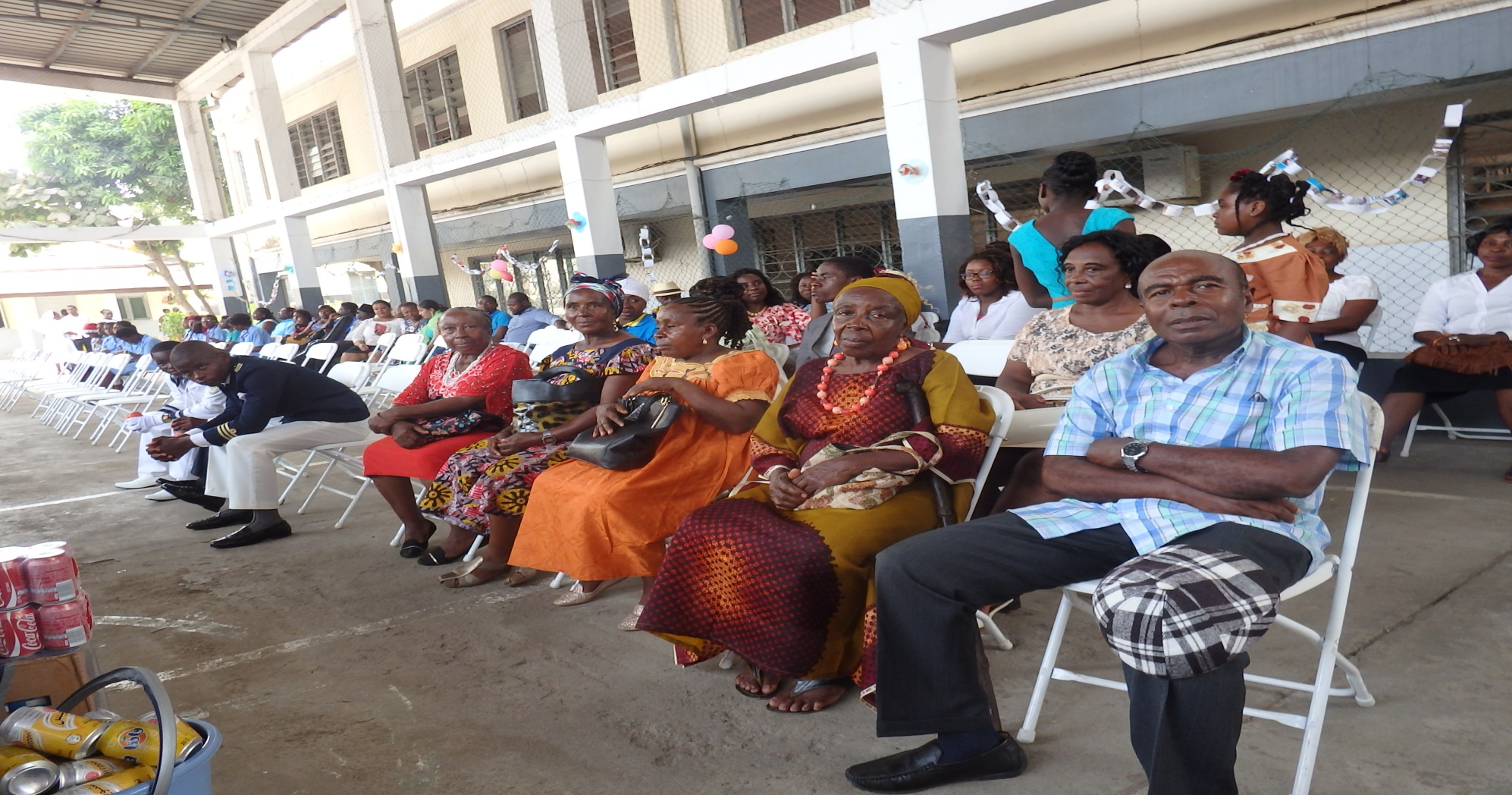 DIOS MISERICORDIOSO ME HA LLEVADO EN LA PALMA DE LA MANO
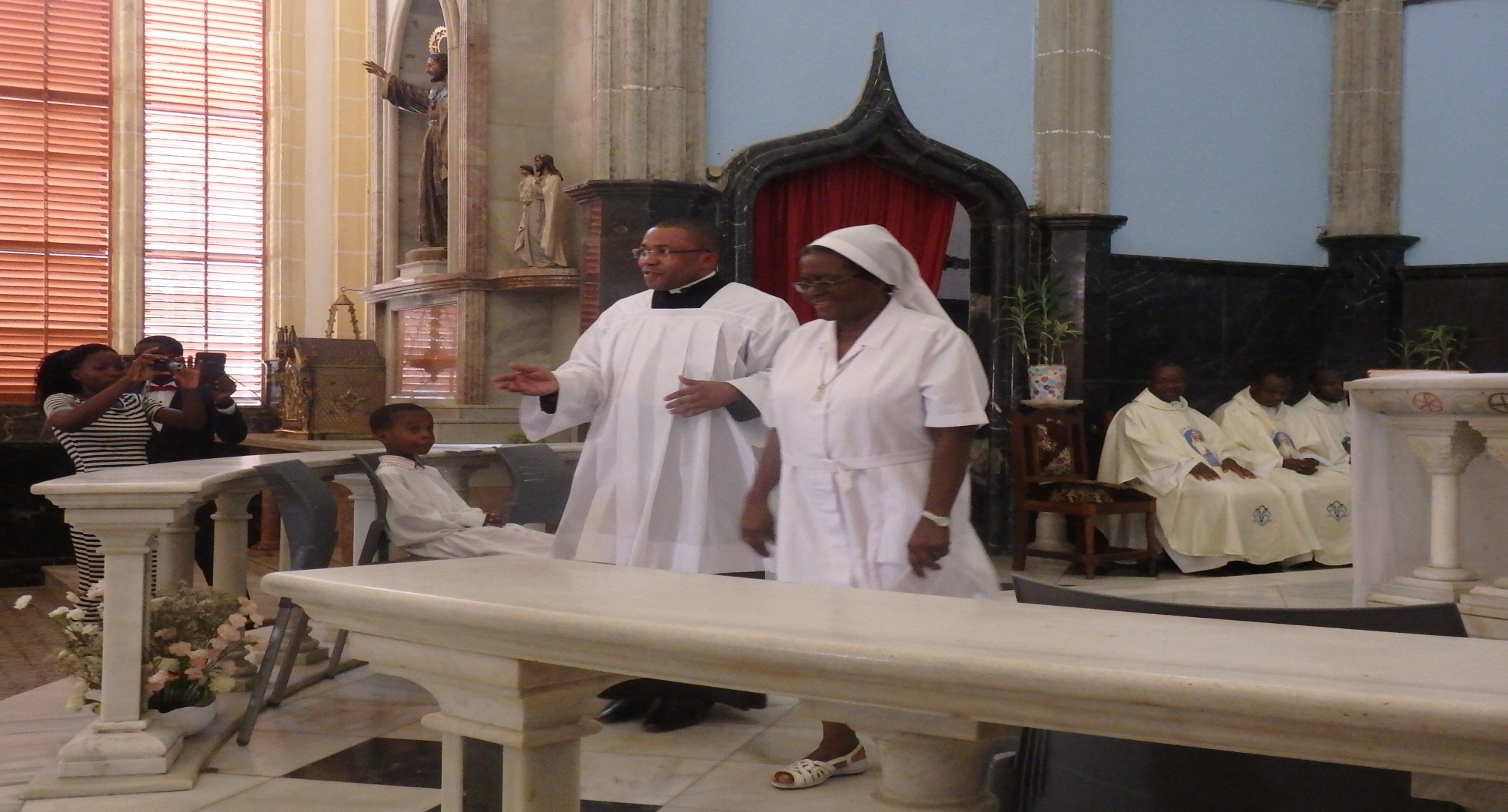 TODA MI VIDA HE APOSTADO POR UNA EDUCACIÓN DE CALIDAD
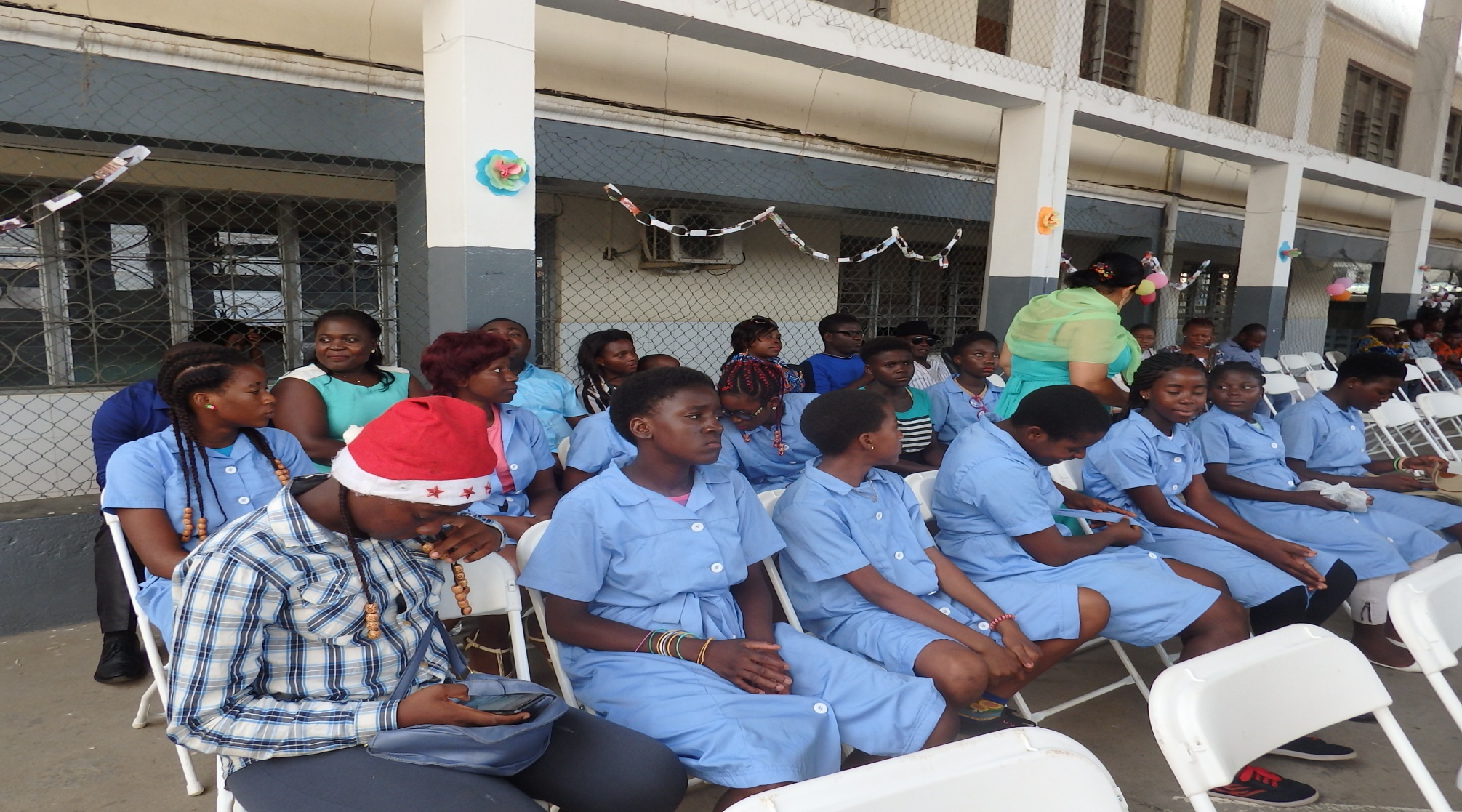 DIOS SE HIZO VISIBLE EN LAS PERSONAS QUE ME ACOMPAÑARON
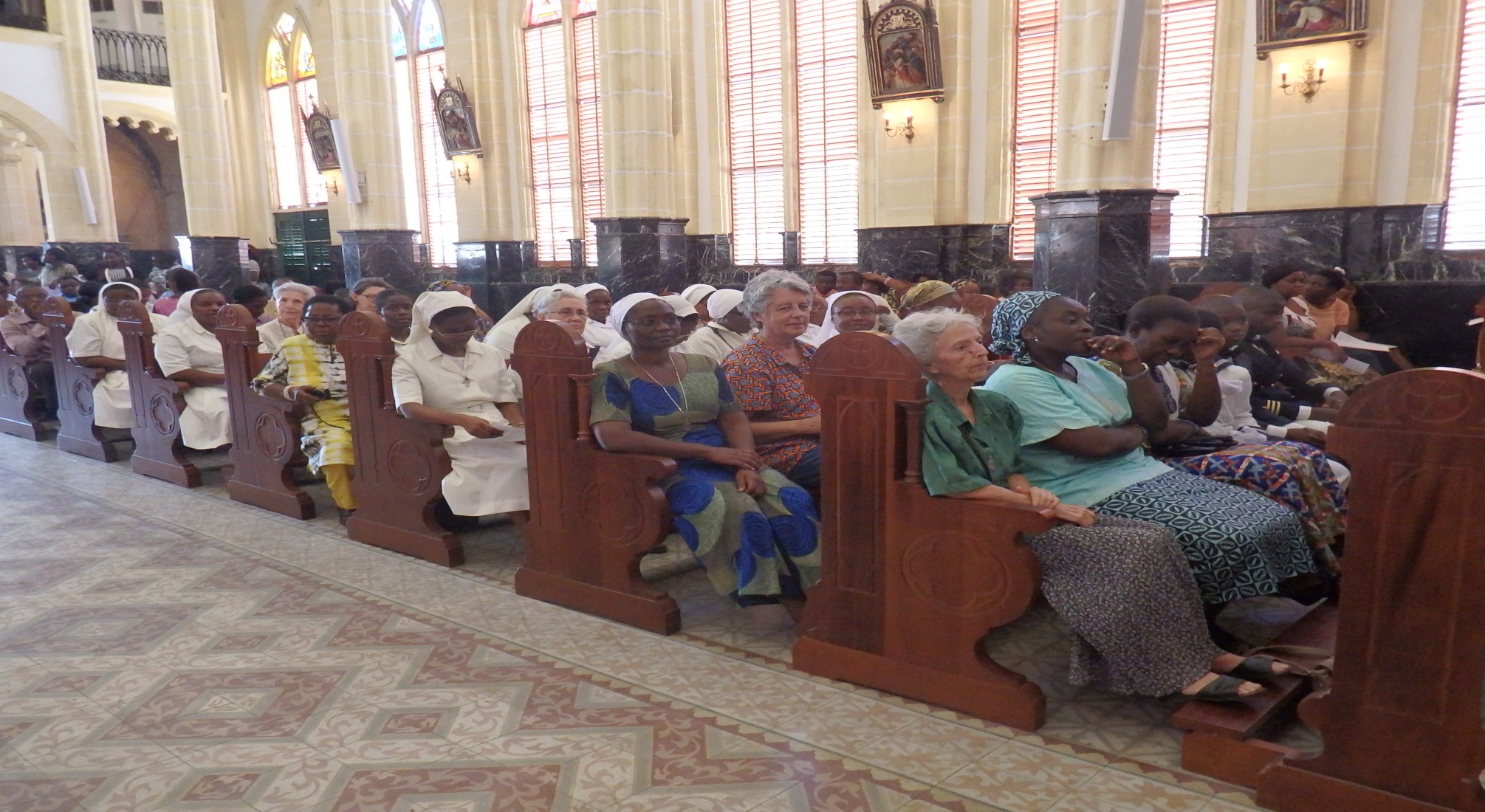 LA FIESTA EN EL COLEGIO SANTA TERESITA, ME EMOCIONÓ
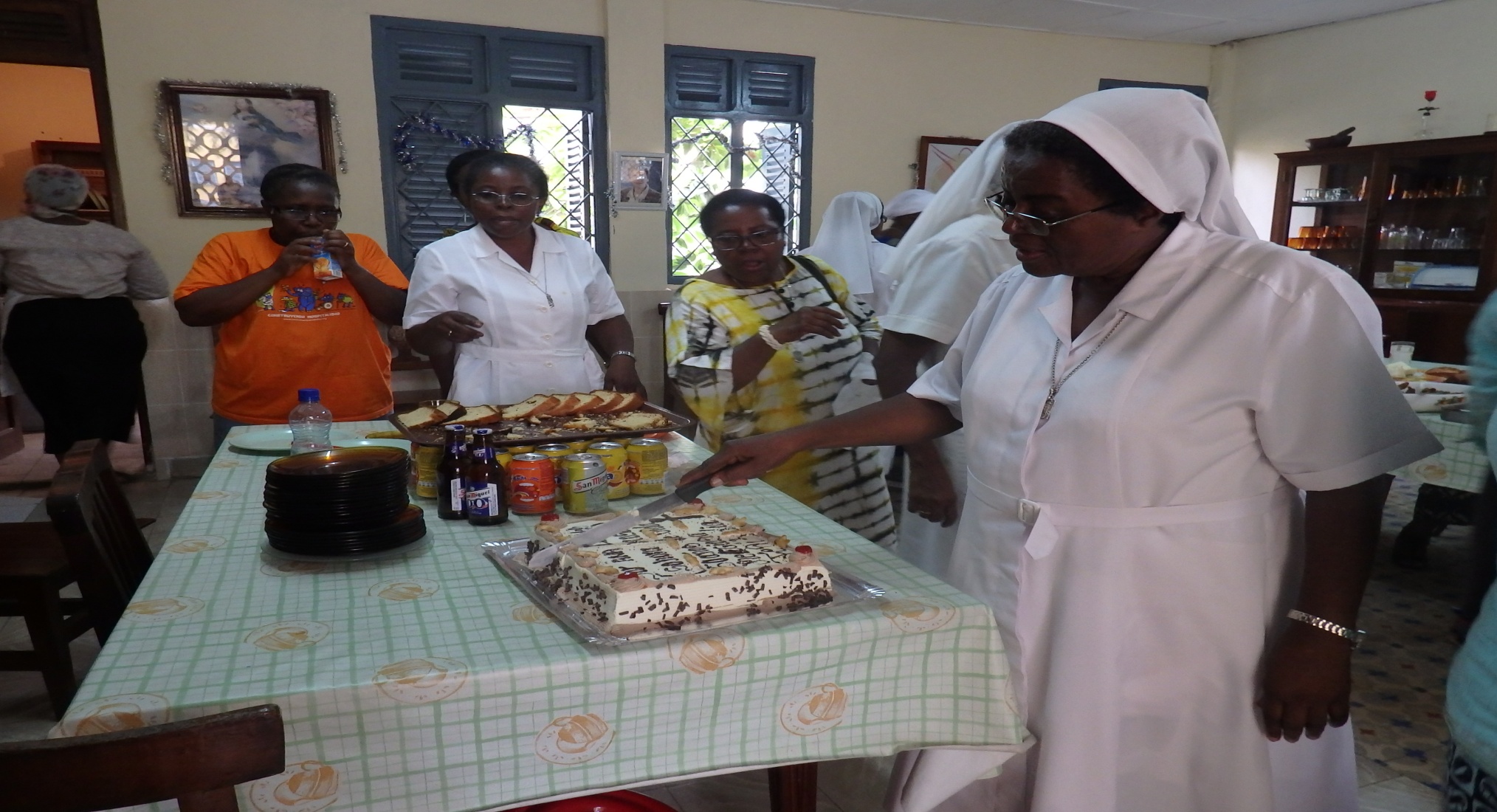 GRACIAS A TODOS LOS QUE ME HAN AYUDADO A SER LO QUE SOY
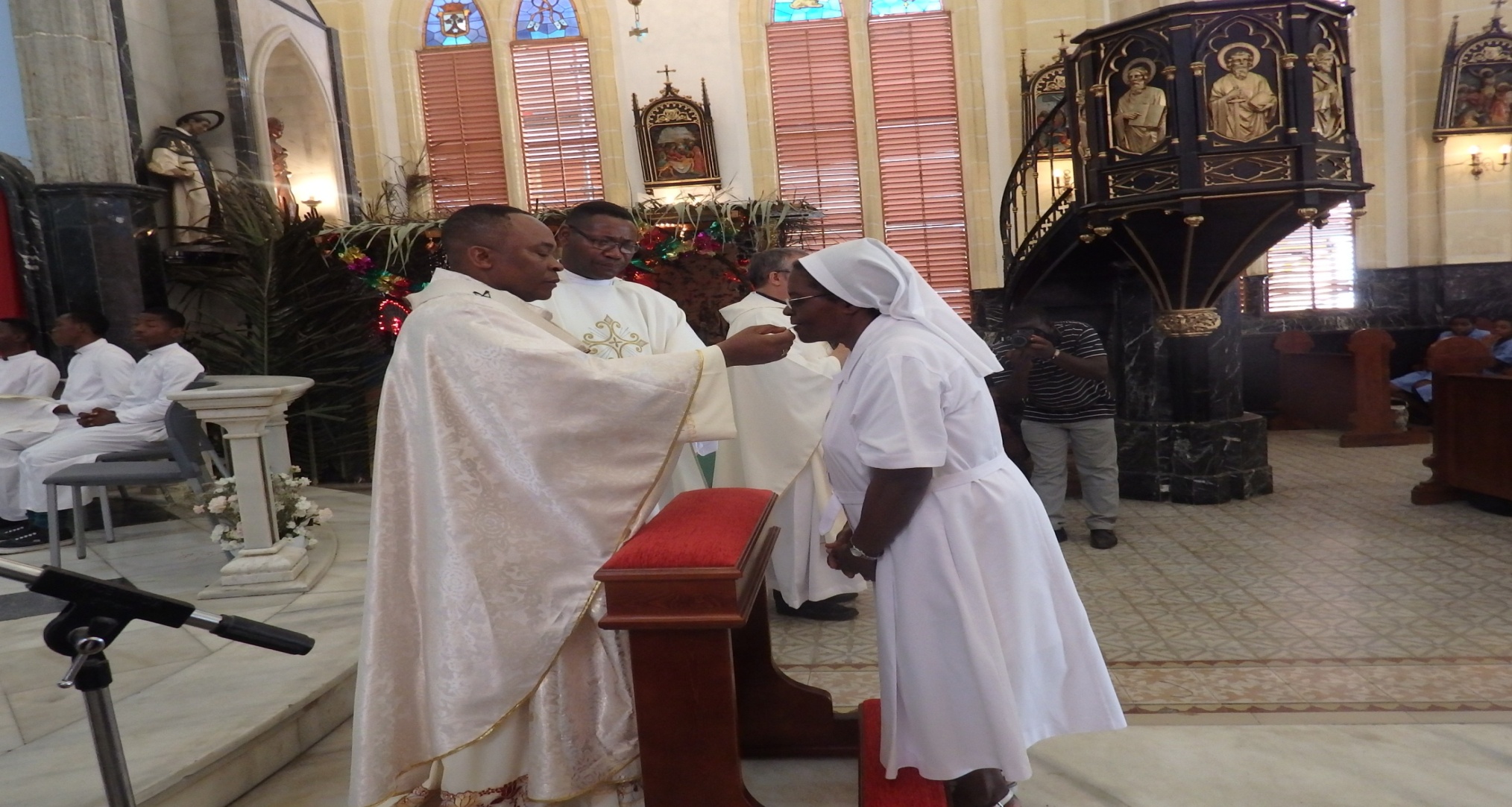 50 AÑOS, SON MUCHOS AÑOS DE VIDA, DIOS ES FIEL
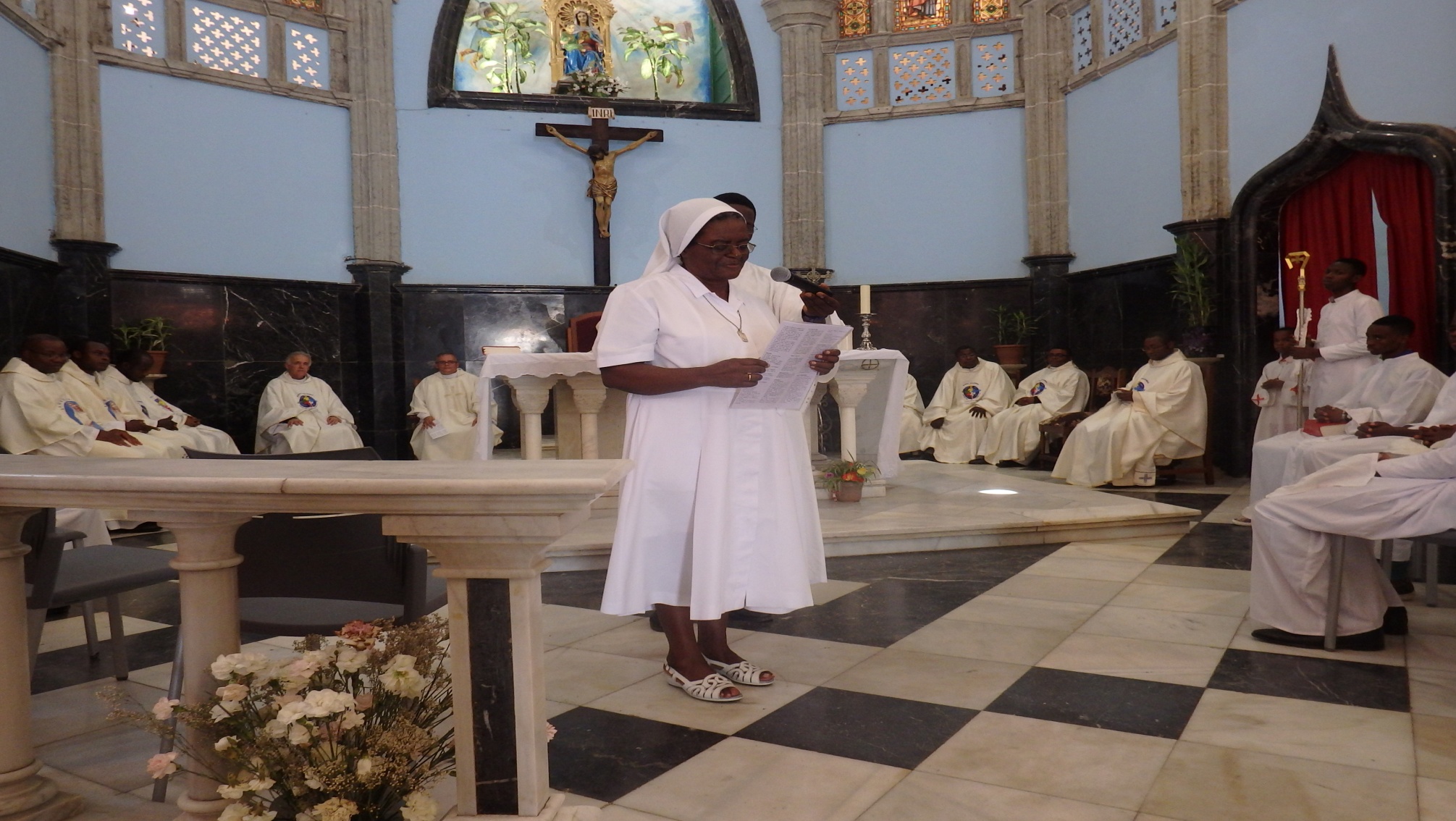 LA  SONRISA DE LOS NIÑOS, ME  AYUDA A VER A DIOS
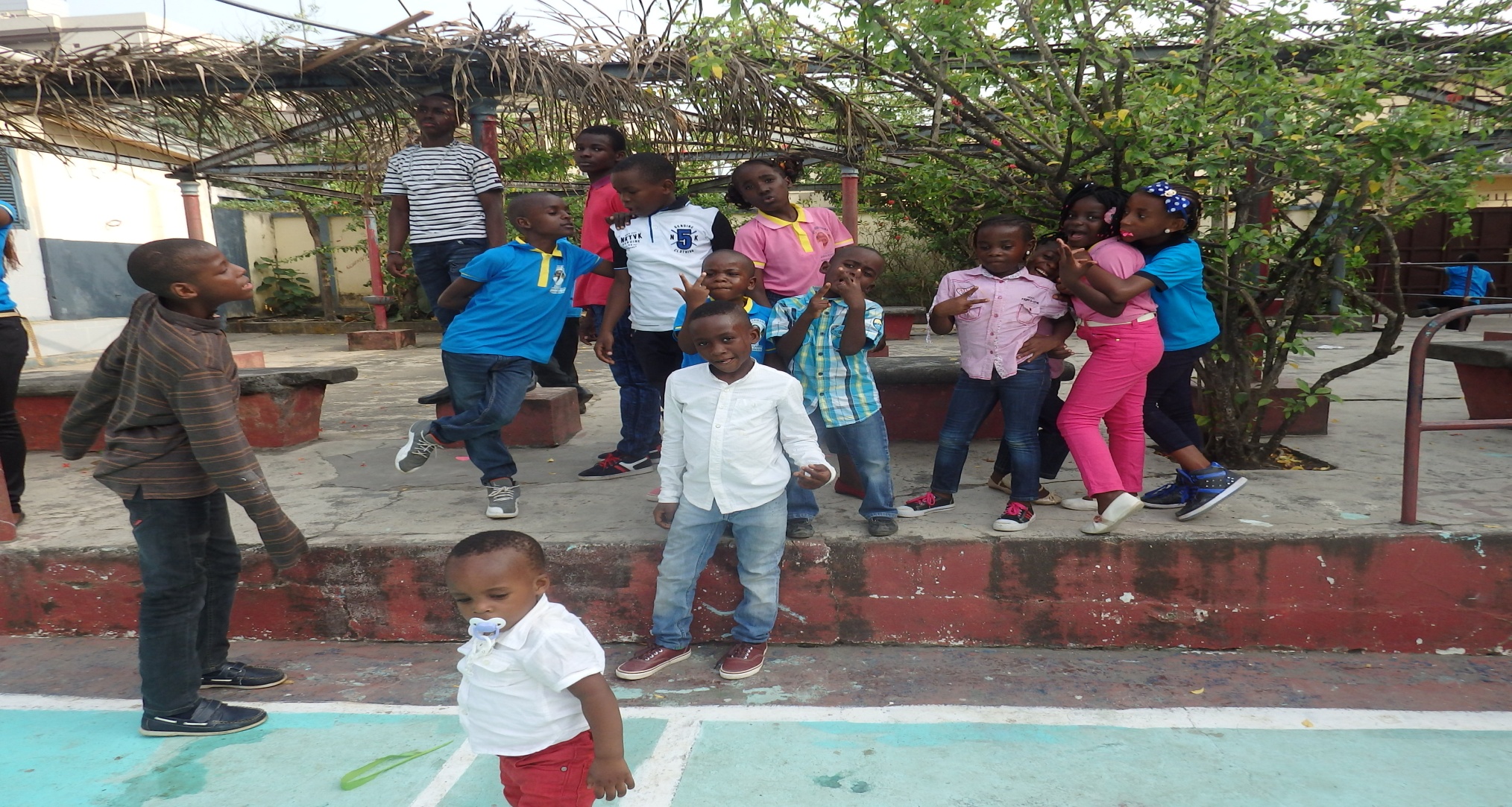 EN LA MISIÓN HE APRENDIDO A CONQUISTAR CORAZONES
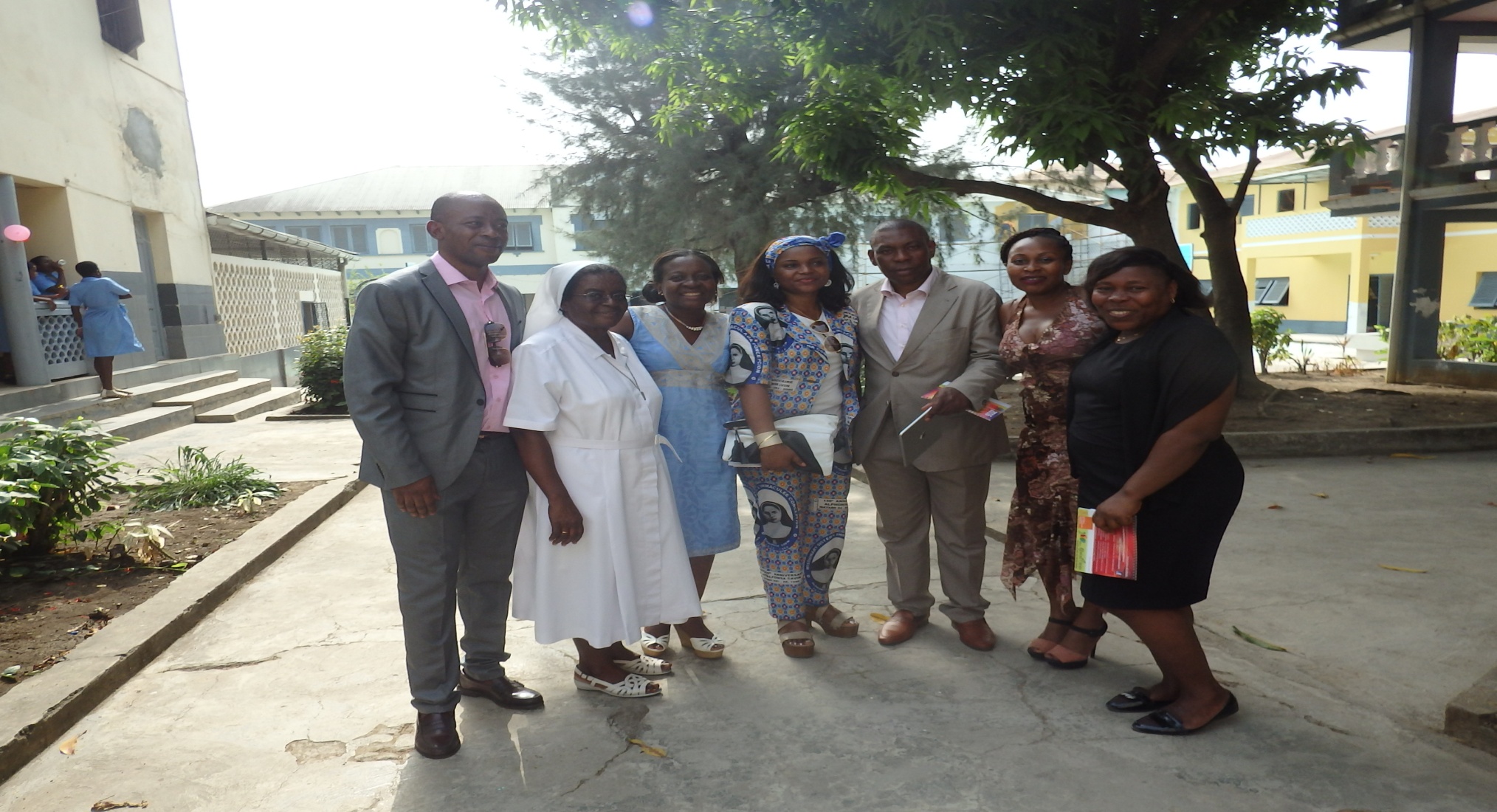 QUE DIOS BENDIGA A TODOS LOS QUE ME ACOMPAÑAN HOY
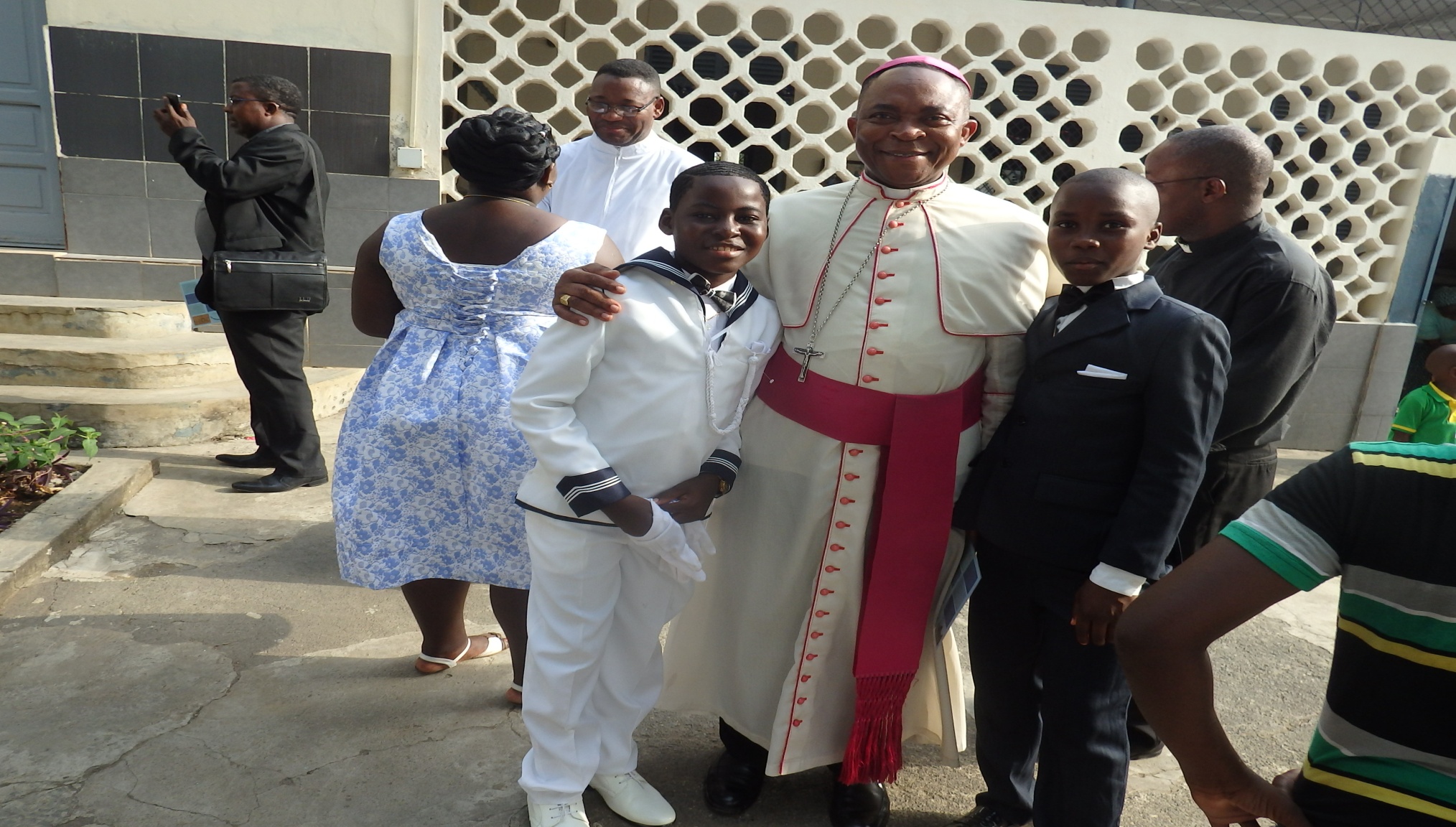